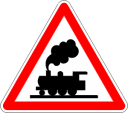 Réunion 
«  des Amis du Zéro »

5 juin 2021
de 10 à 16 heures 
au VATEL à Nîmes.
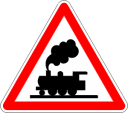 A l’ordre du jour
Prochaines réunions,
Point finances,
Réunion des constructeurs 2021,
Déplacement futur,
Actualité des artisans,
Projet par Henri RODDE,
Questions diverses,

Présentation de votre matériel.
17/02/2020
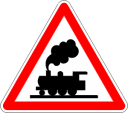 Dates de nos réunions 
saison 2020/2021
Réunion ADZ 9 octobre 2021

Réunion ADZ 11 décembre 2021

Réunion ADZ 5 février2022

Réunion des amateurs & constructeurs 2022 
Avril ou juin ?

Réunion ADZ 11 Juin 2022
17/02/2020
Points finances
saison 2020/2021


Bernard MOLLARD
17/02/2020
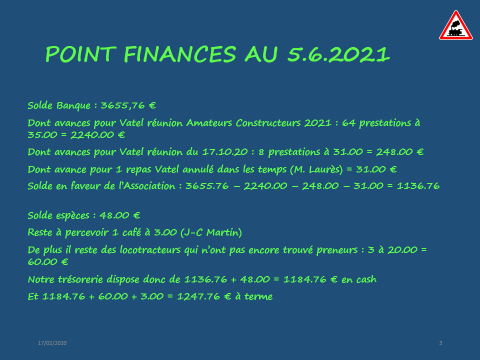 17/02/2020
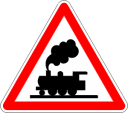 RENCONTRE 2021  DES AMATEURS et/ou CONSTRUCTEURS DU ZERO
Les vendredi 18 juin 2021 après midi et samedi 19 juin 2021
À Nîmes (Gard)
17/02/2020
6
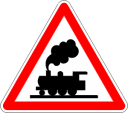 RENCONTRE 2020  DES AMATEURS et/ou CONSTRUCTEURS DU ZERO
Présence
60 inscrits pour juin
77 participants en 2019
61 participants en 2018
64 participants en 2017
63 participants en 2016
17/02/2020
7
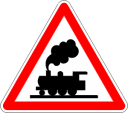 RENCONTRE 2020  DES AMATEURS et/ou CONSTRUCTEURS DU ZERO
Présence
17/02/2020
8
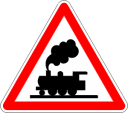 RENCONTRE 2020  DES AMATEURS et/ou CONSTRUCTEURS DU ZERO
Pour le vendredi nous devons :

Pour les déplacements visite l’après-midi du Nouveau Musée de la Romanité à Nîmes
Qui est responsable ?
Chauffeurs ?
Besoins en véhicule ? 
Lieux de rendez vous
Horaires
Info
17/02/2020
9
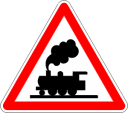 RENCONTRE 2020  DES AMATEURS et/ou CONSTRUCTEURS DU ZERO
Pour le SAMEDI nous devons :

Finaliser le plan  de situation suivant le contenu des fiches d’inscription, 
Etiquettes de tables suivant le plan  (achat étiquettes)
Besoins en tables pour 75 m linéaire, 60 Chaises, 
Cartons, besoins, commande complémentaire.
Papiers de table, Scotch, Petit matériel, 
Évaluation des besoins et vérification du stock
Besoins électrique, câbles et quels emplacements,
un point Eau (bouteille ou fontaine), gobelets, demander VATEL.
Table accueil des arrivants ou? qui ? besoins ? Distribution des étiquettes.
Aide à répartition des amateurs dans les salles, qui ?
Distribution des étiquettes autocollantes sur les tables? qui? Quand ? consignes, qui?
Discours (remerciements) lors du repas? Qui?
Communication locale et nationale (contenu et action?) qui?
Accueil média éventuel sur place, qui?
Mise en place des  animations  (lieux horaires)
17/02/2020
10
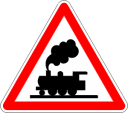 RENCONTRE 2020  DES AMATEURS et/ou CONSTRUCTEURS DU ZERO
Installation de la salle 

Qui ?, quelle heure ?
Prévenir VATEL qui ?

Repas en commun 
le vendredi soir ou ?   Heure de RV ?
17/02/2020
11
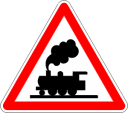 RENCONTRE 2020  DES AMATEURS et/ou CONSTRUCTEURS DU ZERO
RENCONTRE 2021  DES AMATEURS ET/OU CONSTRUCTEURS DU ZERO
vendredi 18 juin après-midi et samedi 19 juin 2021
Hôtel VATEL à Nîmes (Gard)
 
LETTRE 2
17/02/2020
12
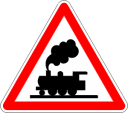 RENCONTRE 2020  DES AMATEURS et/ou CONSTRUCTEURS DU ZERO
Programme du vendredi 18 juin


MUSEE DE LA ROMANITE
Ceux qui arrivent la veille de l'exposition  et vont visiter le musée de la romanité à Nîmes sont :

Soit 5 personnes.

BOVYN	Mme
CECCALDI	François 
GRELICHE	Jean-Claude 
HUCK            	René et Mme

Le rendez-vous à Nîmes est chez Michel LOUETTE au 545, rue de l’église 30900 Nîmes à 15h00.
De là vous partirez en voiture ;
Responsable CECCALDI François 07 71 10 77 65

ATELIER LOK PROGRAMMER
Ceux qui arrivent la veille de l'exposition  et participent à  l’atelier LOK PROGRAMMER animé par Michel SANTENE est reporté au samedi

Le rendez-vous à Nîmes est chez Michel LOUETTE au 545, rue de l’église 30900 Nîmes à 15h00.
Responsable Michel LOUETTE
17/02/2020
13
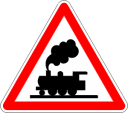 RENCONTRE 2020  DES AMATEURS et/ou CONSTRUCTEURS DU ZERO
INSTALLATION DE LA SALLE
Ceux qui arrivent la veille de l'exposition  et aident à la préparation de la salle d’exposition sont :  

AUBOUEIX Jean-Claude
BOVYN	Gilles
CECCALDI	François 
DESOEUVRE Michel
GODEZENNE Erwan
GODEZENNE Eric
GOLETTO	André
GRELICHE	Jean-Claude 
GUYET Marc
HUCK     René
LECUYER	Jean Luc
MERCIER	Christophe
MOLLARD	Bernard
MURGER	Jean-François
PLAIDY         Alain     
RODDE	Henri
RUMEAU	Bertrand
LOUETTE	Michel 
Soit 18 personnes
Rendez-vous au VATEL 140 Rue Vatel, 30900 Nîmes au 6ème étage à partir 18h30 jusqu’à 20h30.
17/02/2020
14
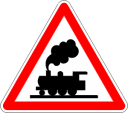 RENCONTRE 2020  DES AMATEURS et/ou CONSTRUCTEURS DU ZERO
DINER GARDOIS  salle réservée pour 20h30
Ceux qui arrivent la veille de l'exposition  et dinent au repas en commun le soir 
au Bar Restaurant "Le Griffe" 3 Chemin du Lavoir, 30900 Nîmes (restaurant privatisé).  
Un diner typiquement Gardois préparé spécialement pour nous avec apéritif/plat/fromage/dessert/vin/café. Paiement  sur place.
Sont :
AUBOUEIX 	Jean-Claude
BOVYN	Gilles
CECCALDI	François 
DESOEUVRE  Michel
GODEZENNE  Erwan
GODEZENNE  Eric
GOLETTO	André
GRELICHE	Jean-Claude 
GUYET	Marc
HUCK            René
MERCIER	Christophe
MURGER	Jean-François
RODDE	Henri
RUMEAU	Bertrand
BOVYN	Mme
CHAUX	Jean Marc
DELORT	Jean Luc
LOUETTE	Michel 


Soit 18 personnes
17/02/2020
15
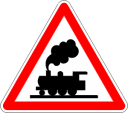 RENCONTRE 2020  DES AMATEURS et/ou CONSTRUCTEURS DU ZERO
Programme du samedi 19 juin

HORAIRES

•	à partir 8h00  accueil par André GOLETTO et François CECCALDI au VATEL 140 Rue Vatel, 30900 Nîmes ; au 6ème étage salon BRILLAT.
•	9h00 	Café/croissant à 9H00
•	12h15	Apéritif 
•	12h30	Repas  au VATEL 
•	14h  	Atelier
•	17h00	Clôture des rencontres  (merci de ne pas anticiper l'heure de départ).
•	17h30	Démontage 

PARTICIPATION
• Vous vous êtes engagé à  apporter  à minima une pièce ferroviaire Laiton /plastique etc… à l'échelle zéro (1/43,5 ou 1/45),  
que ce soit un matériel roulant ou pas, un élément de votre fabrication ou du commerce, une pièce rare ou pas... peu importe.


ATELIER
Nous vous proposons:

•	Lok Programmer animé par Michel SANTENE à 14h30 8 personnes
AUBOUEIX 	Jean-Claude
BOVYN	Gilles
DESOEUVRE 	Michel
GODEZENNE 	Eric
MERCIER	Christophe
DELORT	Jean Luc
LECUYER	Jean Luc
PLAIDY                  	Alain
17/02/2020
16
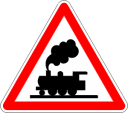 RENCONTRE 2020  DES AMATEURS et/ou CONSTRUCTEURS DU ZERO
	Un atelier tenu par Michel SANTENE qui a réalisé des bandes sons élaborées pour les Y 6200-7100-7400 AMJL ainsi que pour les BB 7200/22200/15000 AMJL.  
Vous pourrez charger vos décodeurs sur place pour vos modèles.

•	à 14h30 un atelier SOUDURE animés par Bertrand RUMEAU 19 personnes.

BOVYN	Gilles
DESOEUVRE 	Michel
DELORT	Jean Luc
LECUYER	Jean Luc
PLAIDY                 	Alain     
GRELICHE	Jean-Claude 
GUYET	Marc
HUCK            	René
RUMEAU	Bertrand
CHAUX	Jean Marc
MOLLARD	Bernard
AVRIL	Guy
BAUVE	Dominique 
DESBORDES 	Laurent 
LEBEC	Gilbert
MARTINAGGI	Paul
PESCE	David
PIALAT	Alain
ROUY	Olivier


	Un atelier CIWL tenu par Gilbert LEBEC avec présentation du kit amélioration des voitures ELETTREN.
17/02/2020
17
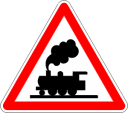 RENCONTRE 2020  DES AMATEURS et/ou CONSTRUCTEURS DU ZERO
INSTALLATION
•	Vous disposerez de x mètres suivant votre demande (cf. plan d’installation joint) si cela ne conviens pas contacter Michel LOUETTE très rapidement ;

•	Ceux ayant besoin d’une prise électrique, vérifiez bien être présent sur le plan proche d’une prise de courant et pensez à amener rallonge et multiprise. 

•	Le VATEL dispose d’un monte-charge.

RESPONSABILITE
•	Nous sommes désolés mais nous ne sommes pas responsables d’éventuel vol ou destruction de matériel.
•	Le port du masque est recommandé.

Merci de contacter Michel LOUETTE pour toutes demandes complémentaires.

Notre équipe vous attend et espère que vous prendrez plaisir à vivre cette rencontre 2021  des amateurs et/ou constructeurs du zéro
 
Très cordialement

Les amis du Zéro
17/02/2020
18
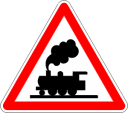 RENCONTRE 2020  DES AMATEURS et/ou CONSTRUCTEURS DU ZERO
Les  participants
17/02/2020
19
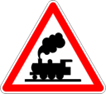 Idée voyage en Italie
Visite LOMBARDI à CUSAGO à la périphérie de Milan 

ELETTREN à MARNATE dans la province de Varèse en Lombardie

Aldo musée de l’automobile à TURIN

Comment se déplacer ?
Qui souhaites venir ?
Dates à définir : Juin ?
Finalisation lors de la réunion des amateur et/ou constructeurs
17/02/2020
20
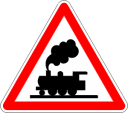 Actualité des artisans,
17/02/2020
21
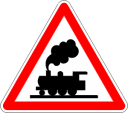 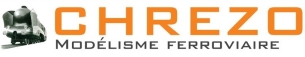 17/02/2020
22
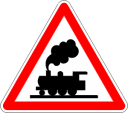 Chrezo
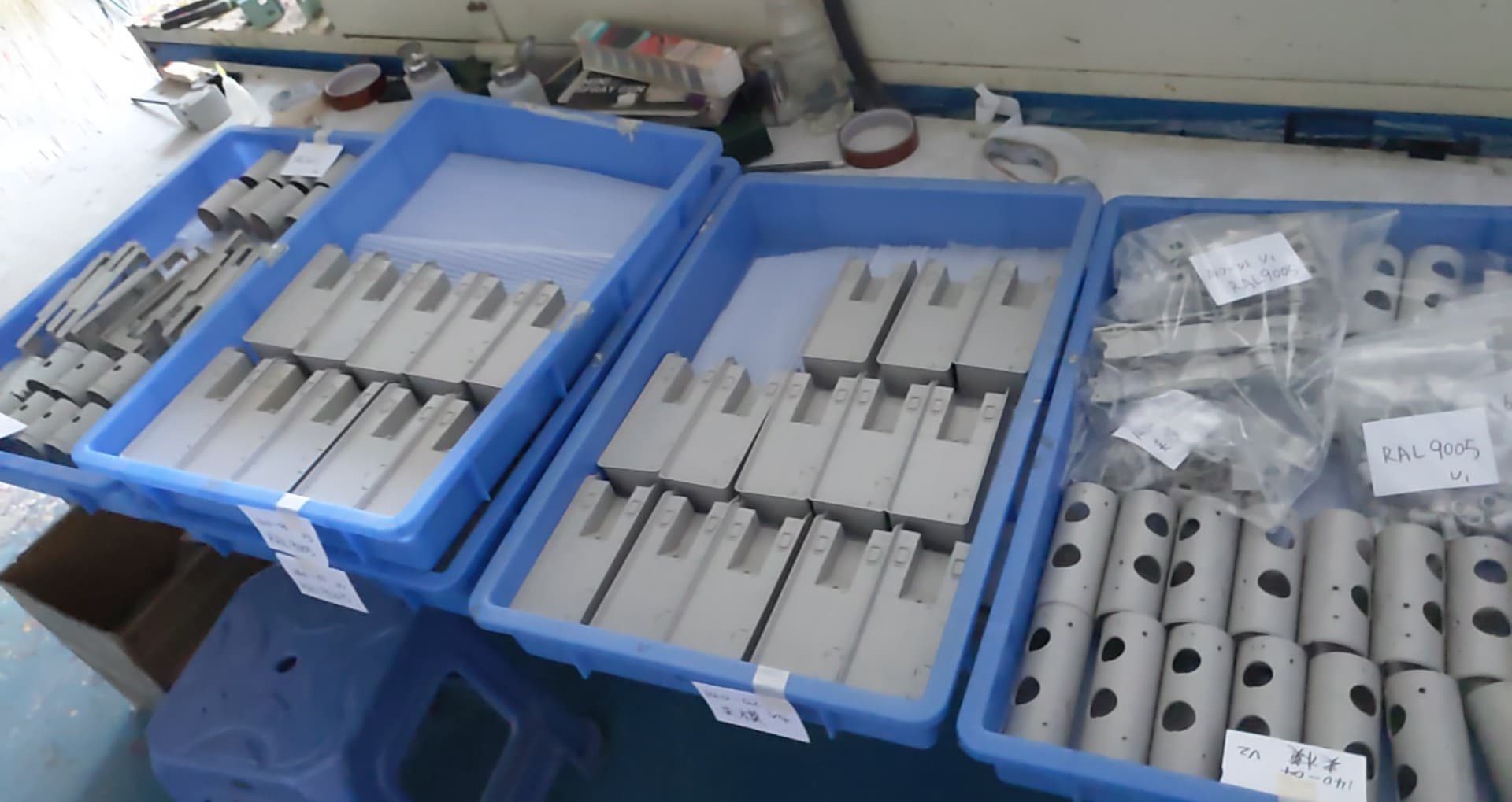 La 140 C est toujours en cours d’assemblageLivraison espérée octobre 2021
Les prototypes définitifs décorés sont attendus pour fin juin
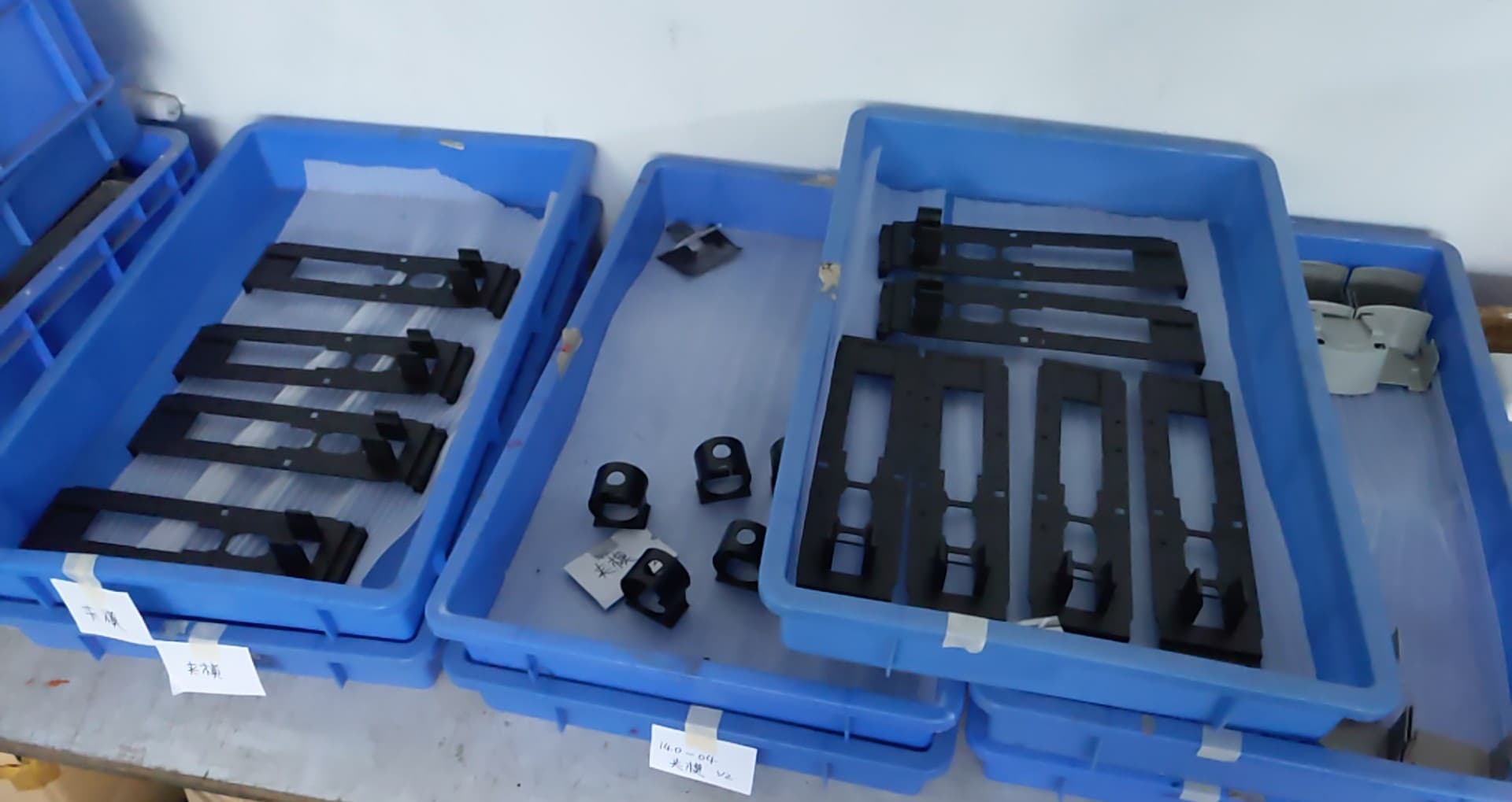 09/06/2021
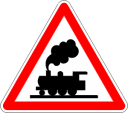 Chrezo
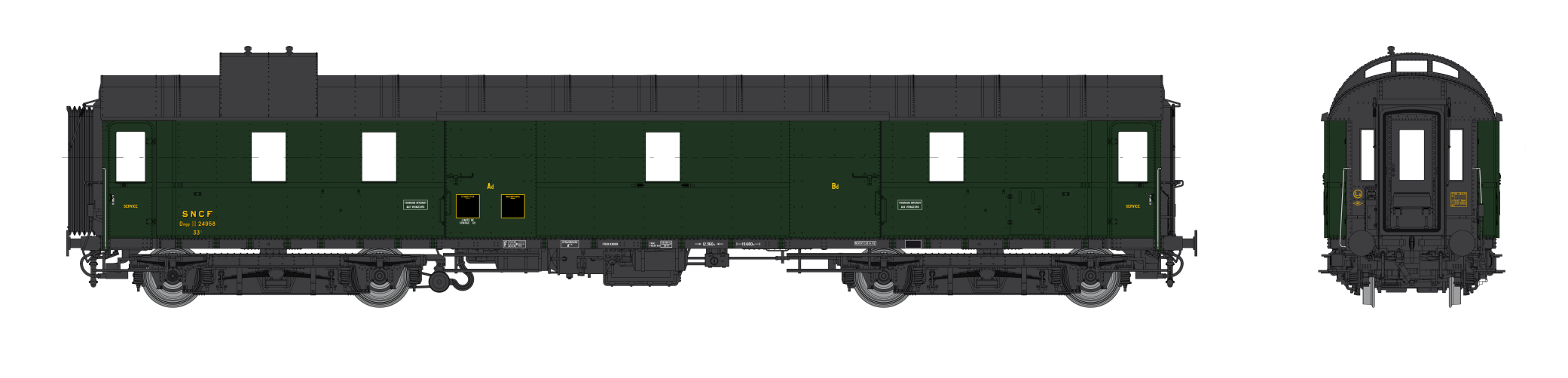 Voitures d’express ex. DRlivraison 2022
 
reste 3 références disponibles
 Fourgon
 3ème classe (2 immatriculations)
09/06/2021
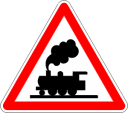 Chrezo
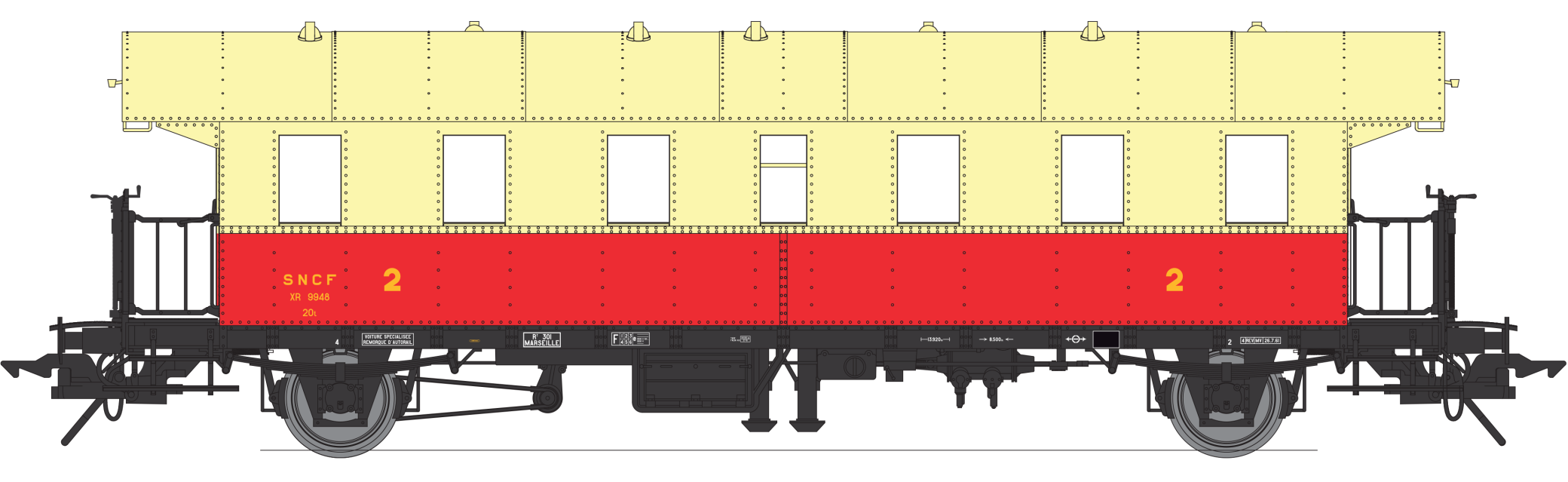 Voitures d’omnibus Donnerbüchse
 
 2ème classe B6t
 2ème classe B51/2t
 Remorque d’autorail « région Méditerranée »
09/06/2021
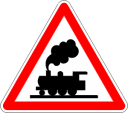 Chrezo
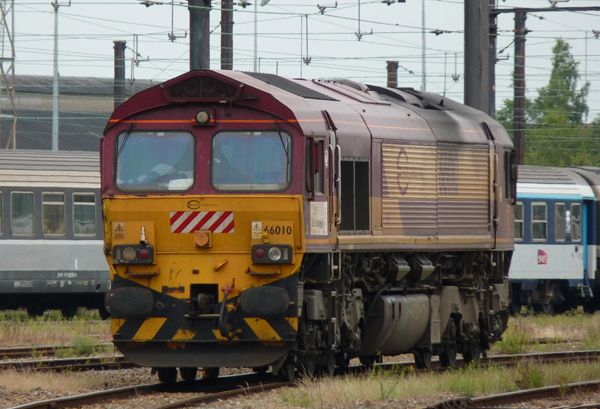 En souscription Class 66 Dapol
Livrée ECR 66036

 Déco exclusive, machine ayant circulé en France
 100 exemplaires
 de 399 € analogique à 549 € numérique sonore
09/06/2021
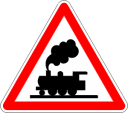 La pince magiquepour atteler vos wagons
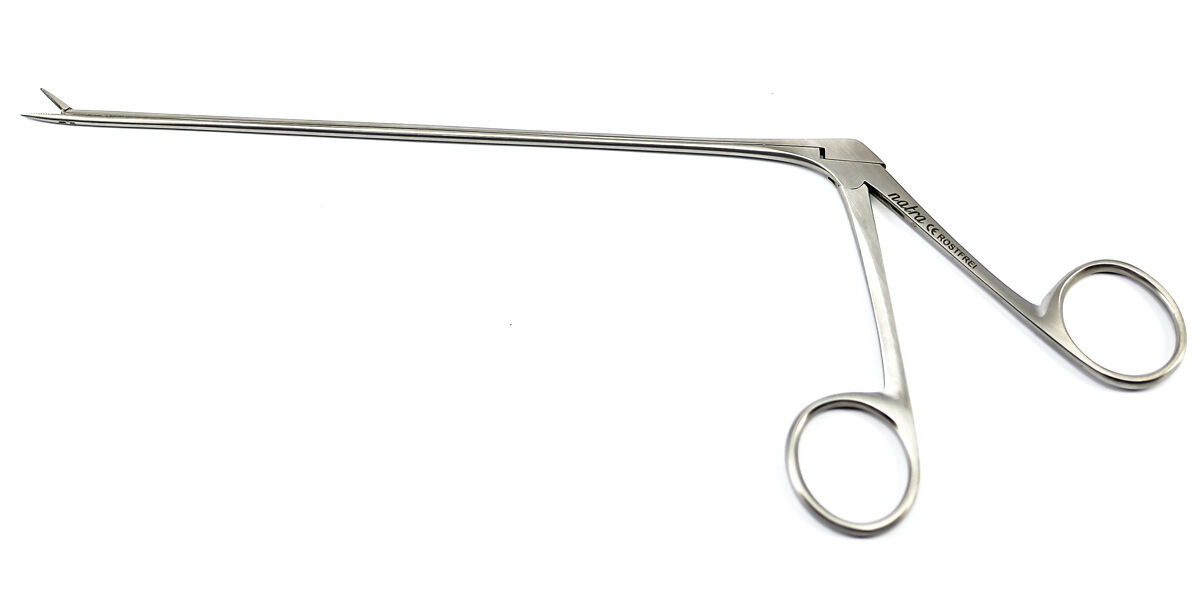 En vente sur eBay : taper « surgical alligator shaft »
25 € port compris
17/02/2020
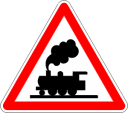 di-mo-tec
Werner Dittmann et sa Société Dimotec 
Situé dans la ville romaine de Xanten, une ville d’Allemagne qui se situe dans l’ouest aux abords du Rhin.

« Chez moi, vous obtenez des bâtiments sophistiqués et des véhicules de taille 1 et 0.
Vous pouvez commander à partir de ma gamme. L’objectif principal de mon activité est 
toutefois de produire des modèles individuels, à la mesure de vos souhaits et de vos données.
Contactez-moi pour discuter de votre projet, planifier, réaliser. » 
Werner Dittmann
Sonsbecker Str. 23, D-46509 Xanten
+49 2801 984441

Ces modèles sont en résine ou métal et plastique.
Echelle 1/45
Les wagons sont très  détaillés .Le prix moyen autour de 5 / 600€ .
17/02/2020
28
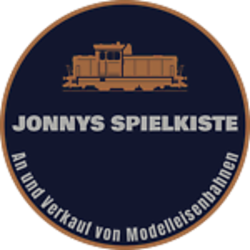 di-mo-tec
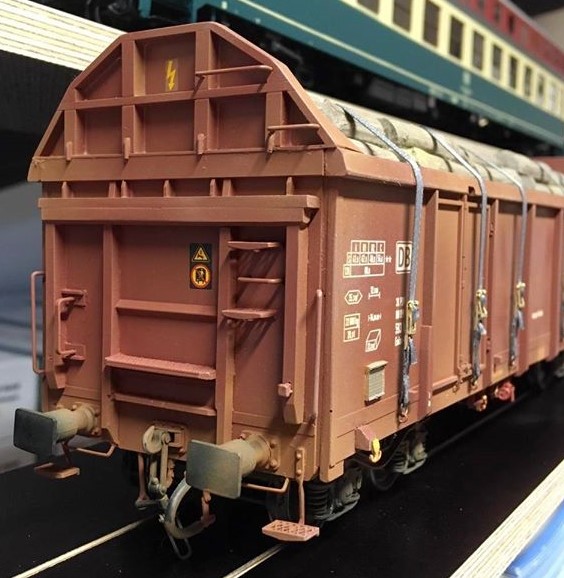 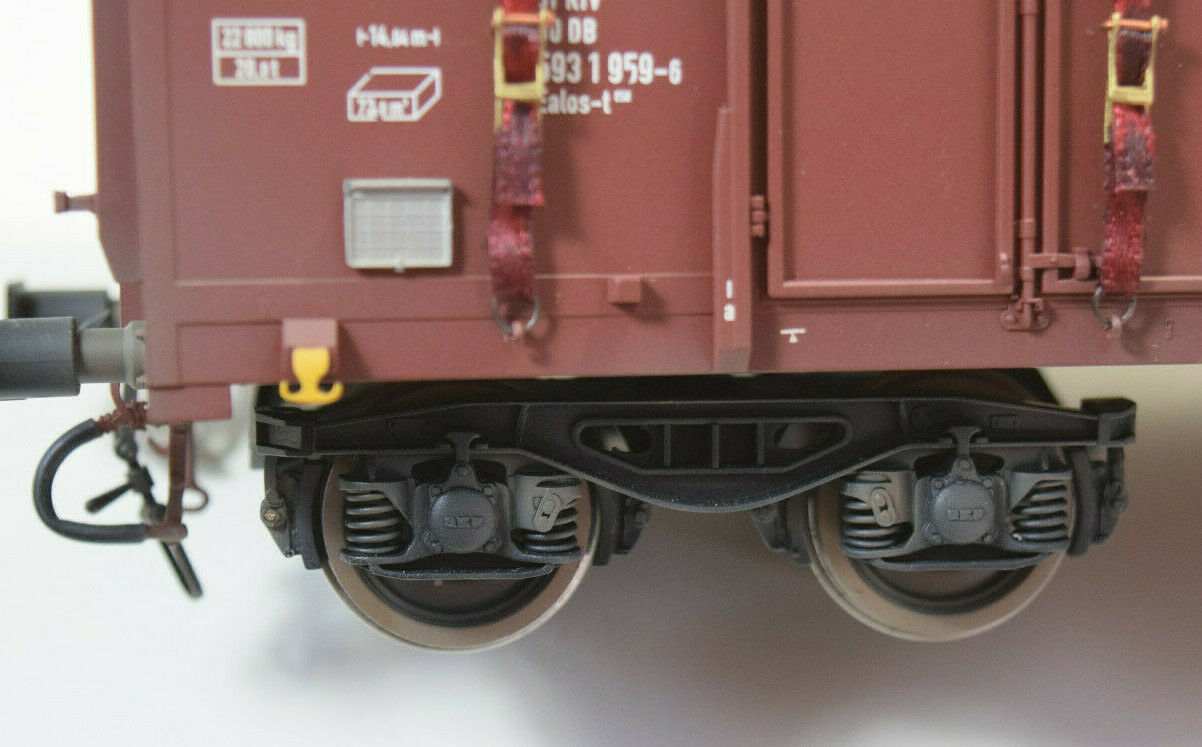 17/02/2020
29
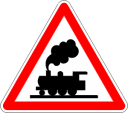 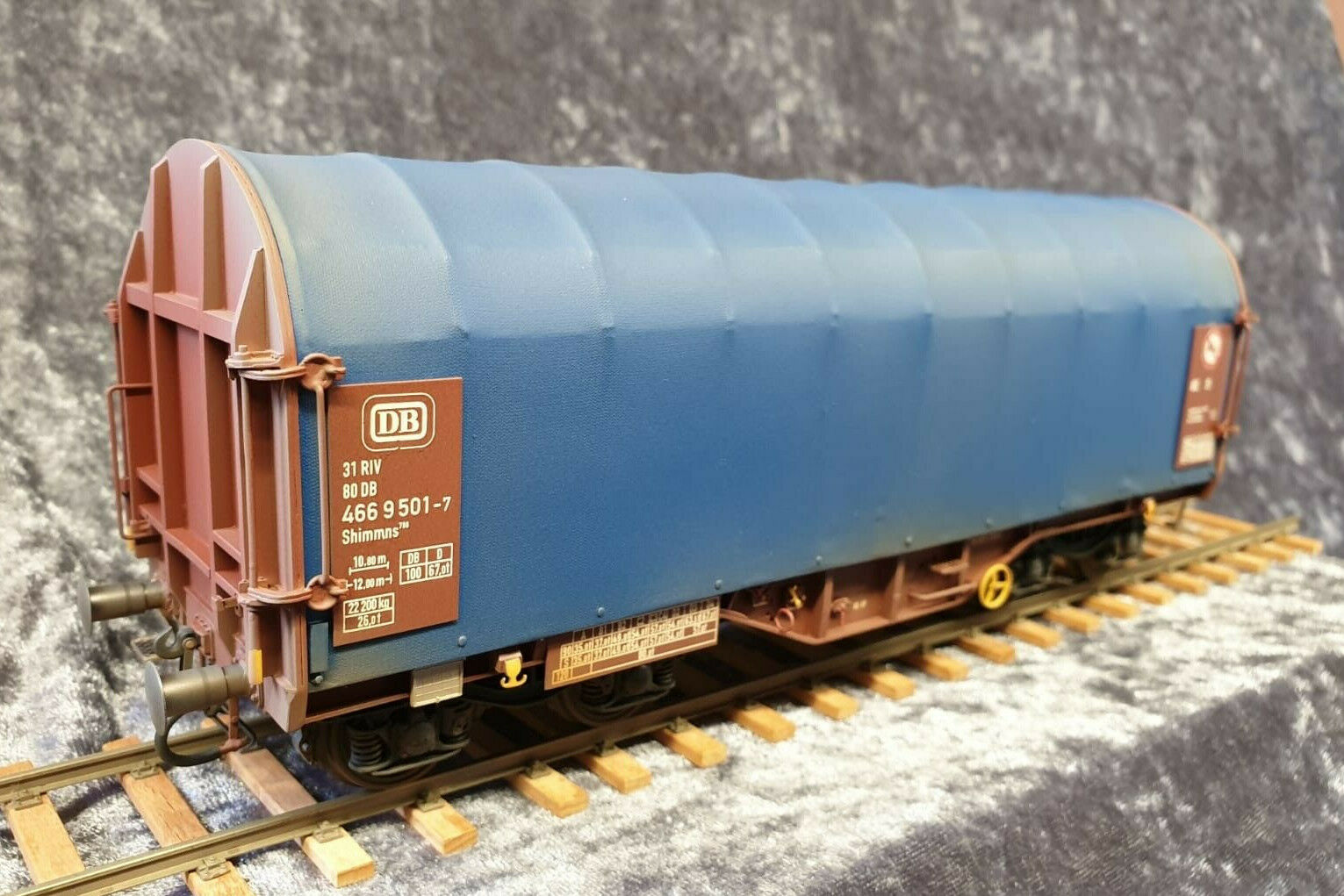 di-mo-tec
di-mo-tec
17/02/2020
30
di-mo-tec
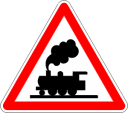 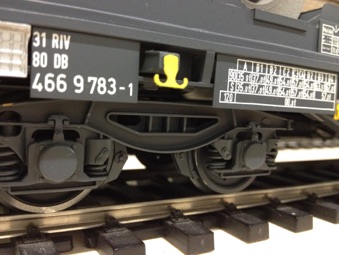 17/02/2020
31
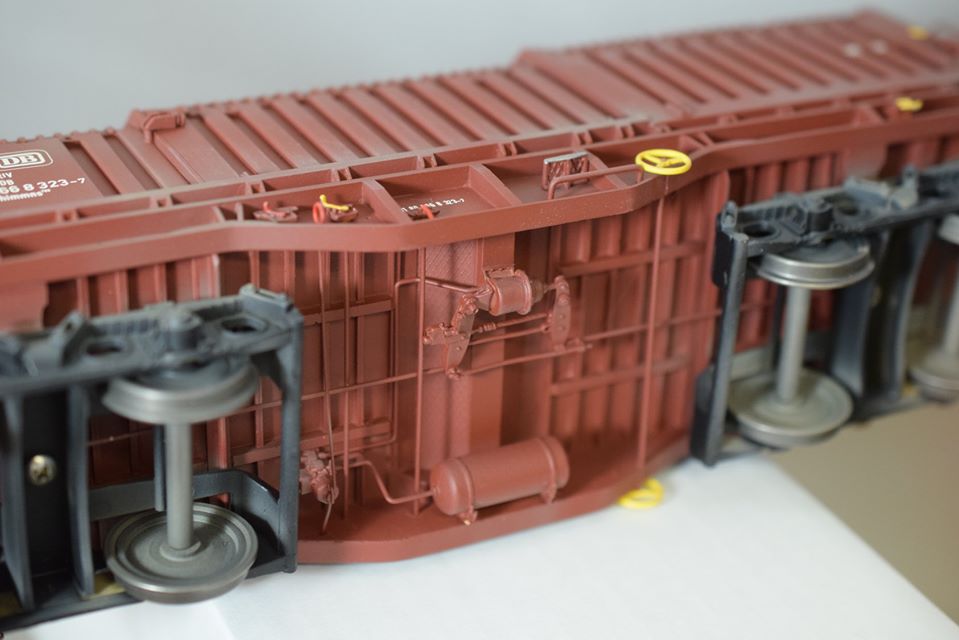 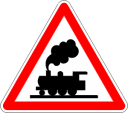 di-mo-tec
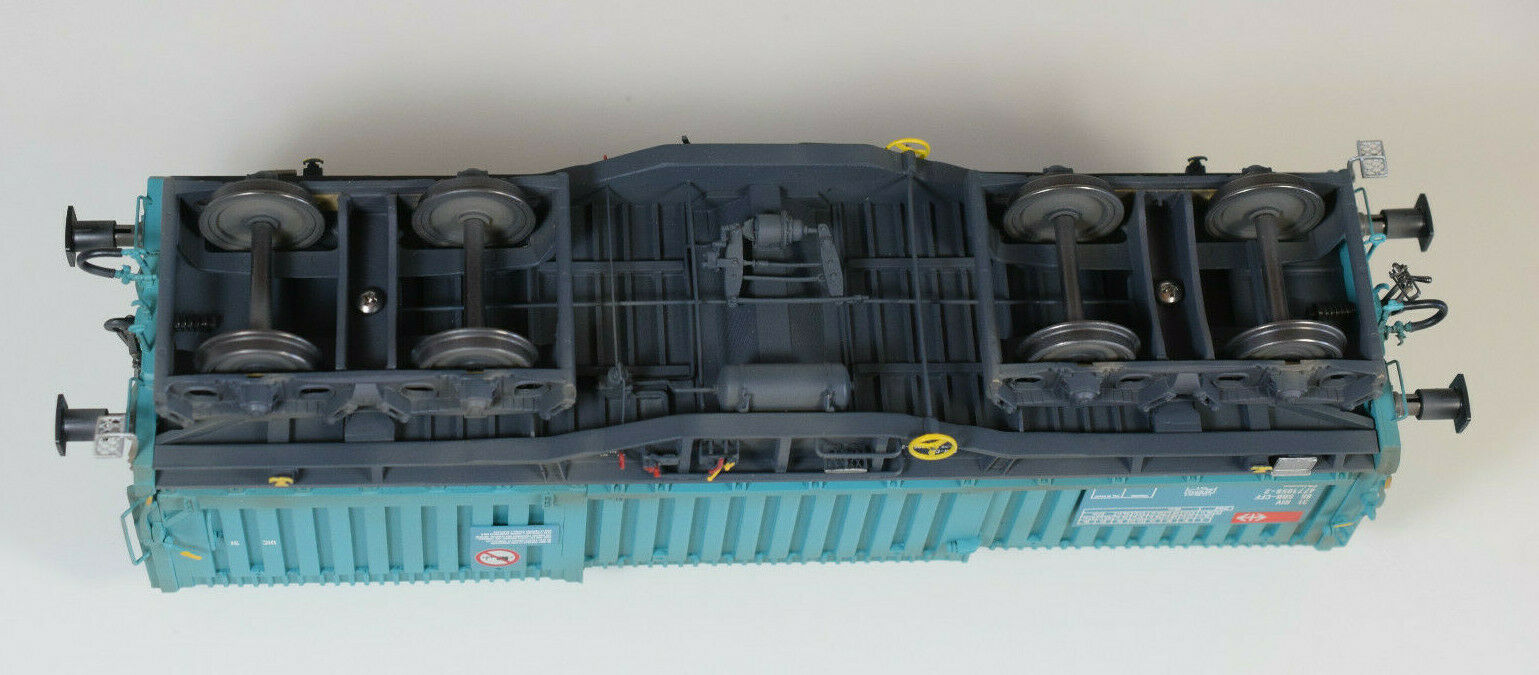 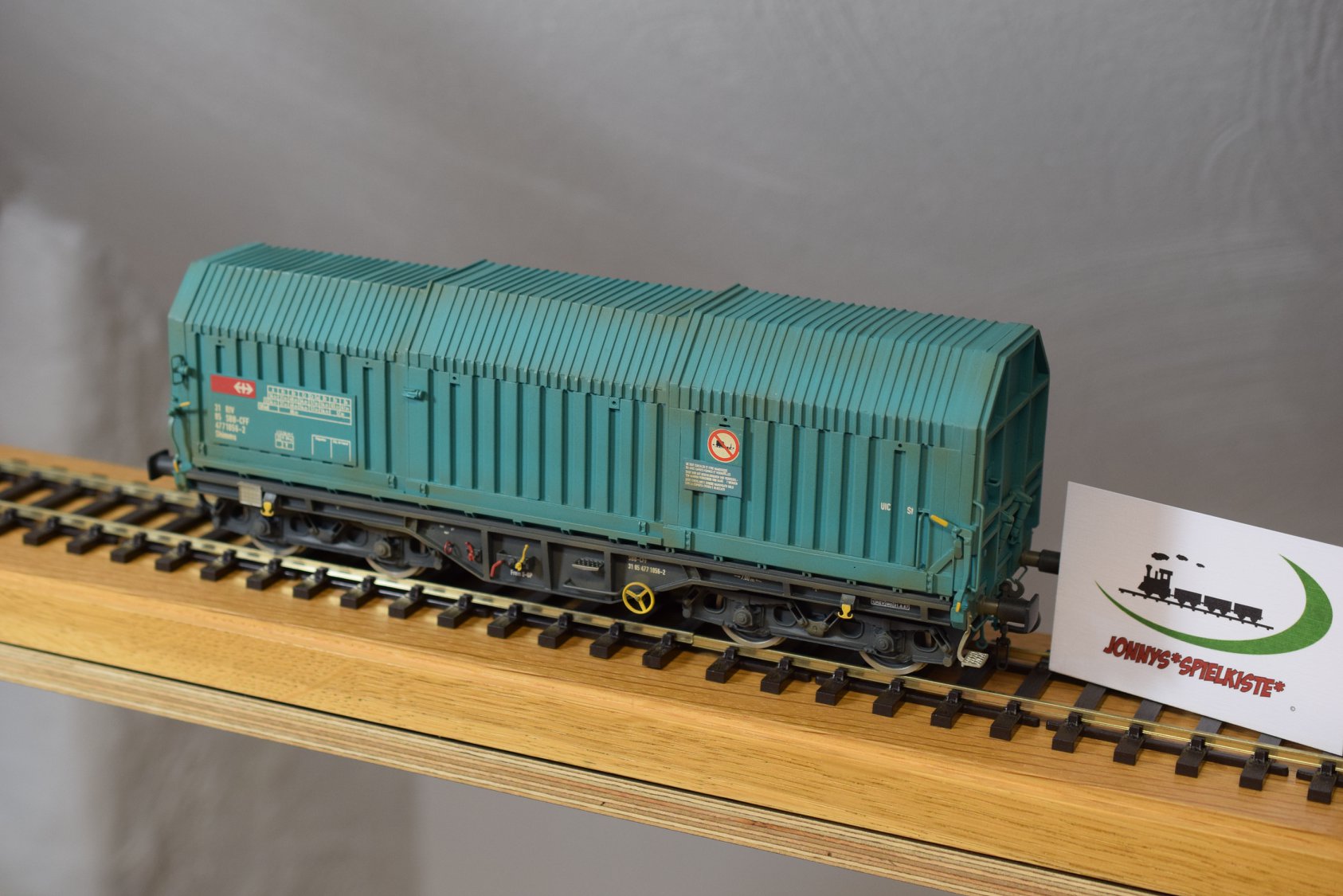 17/02/2020
32
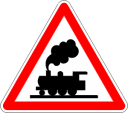 Henri RODDE
232 S
17/02/2020
33
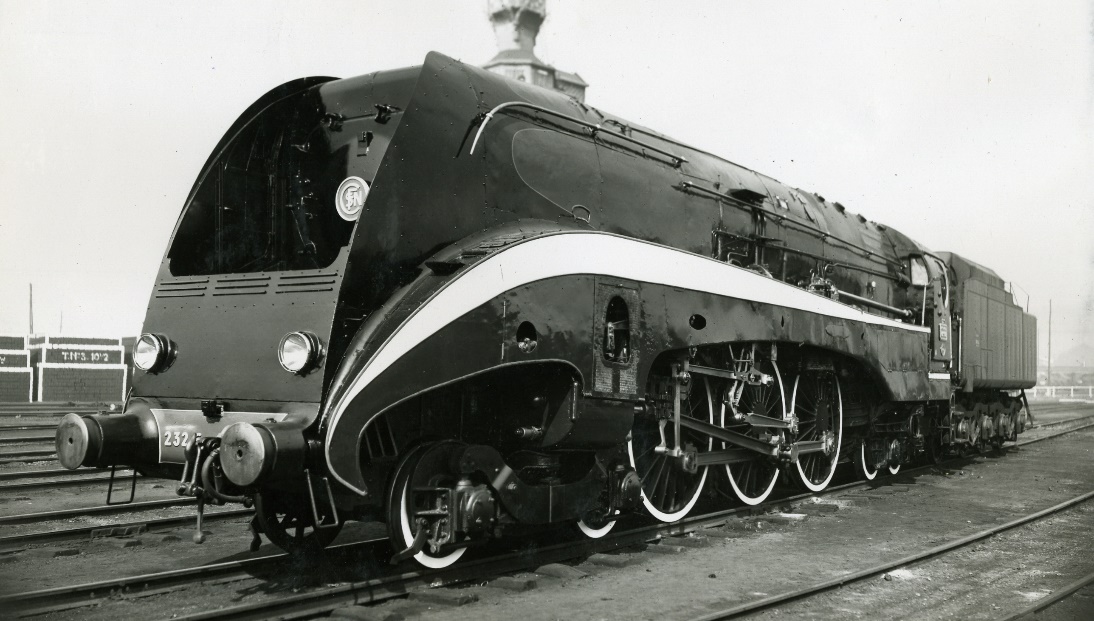 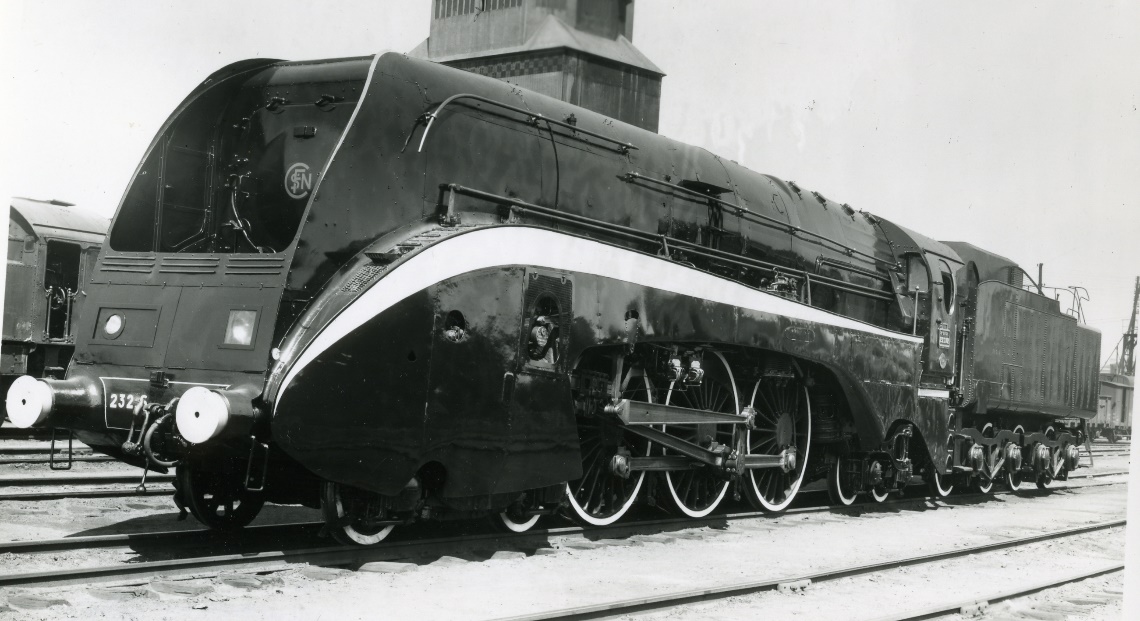 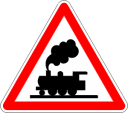 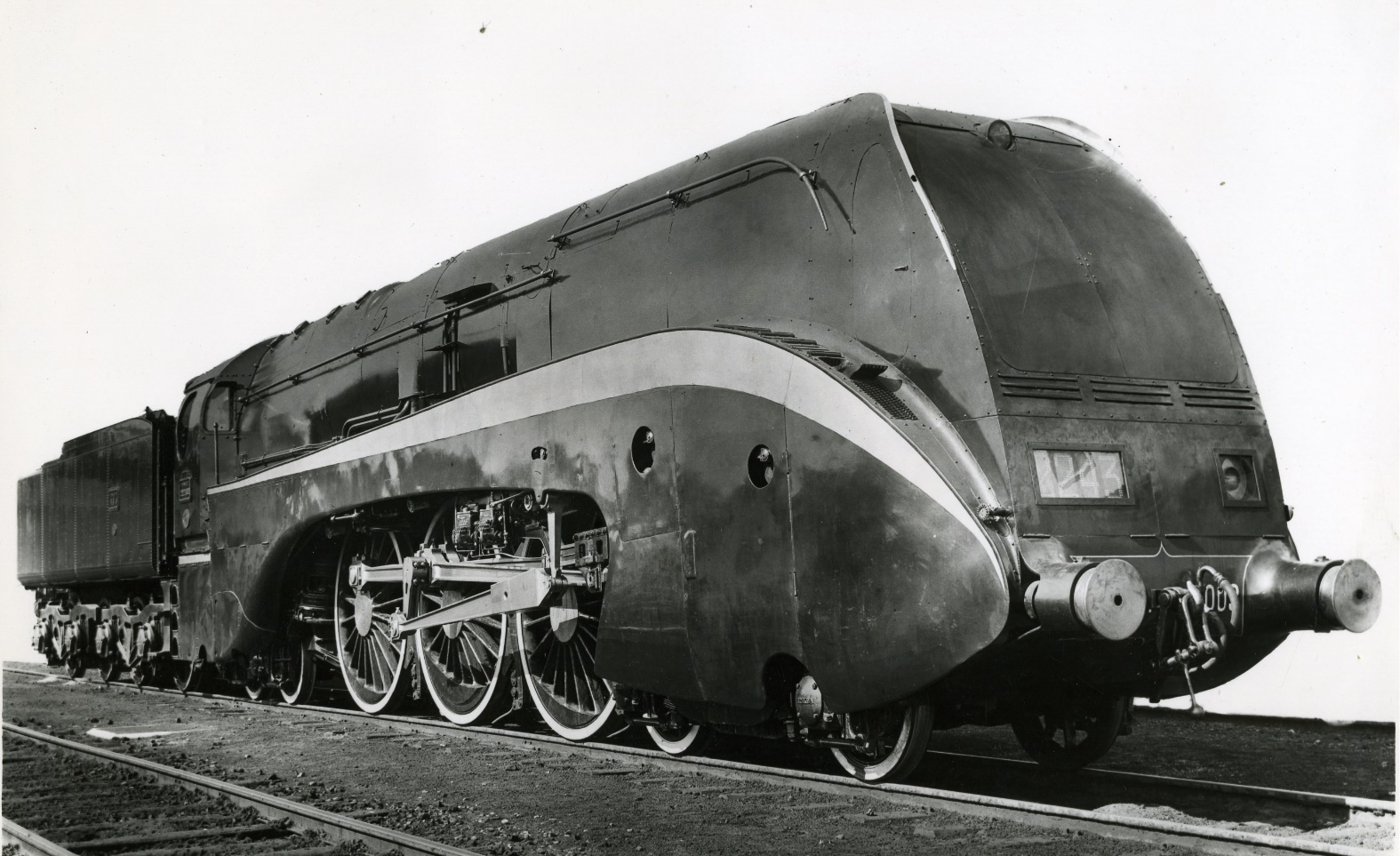 17/02/2020
34
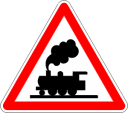 LES WAGONS 
KANGOUROU
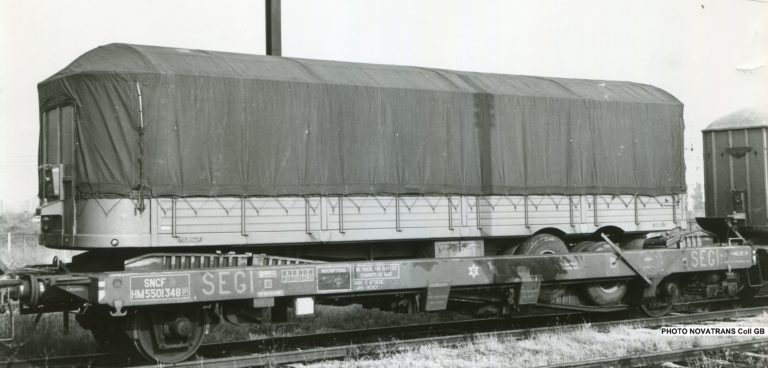 17/02/2020
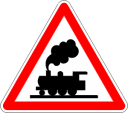 Questions diverses
17/02/2020
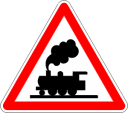 Présentation 
de votre matériel
17/02/2020